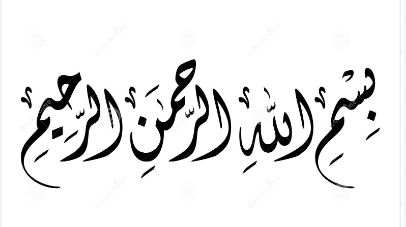 استخدام
استخدام
تعریف
" این روند جستجو برای کارمندان بالقوه و تحریک و تشویق آنها برای درخواست شغل در یک سازمان است."

نیازمندی
     - جای خالی به دلیل ترفیع، انتقال، فوت، تقاعد
- جای خالی جدید برای رشد
- استعفای کارمند
- مهارت یا خلاء استعداد
اهمیت استخدام
دسترسی به استعداد
موفقیت اداره را افزایش می‌دهد
حفظ کارکنان
تنوع نیروی کار
سازگاری با تغییر
شهرت سازمان را افزایش می دهد
چارت مراحل استخدام
روند استخدام
مراحل استخدام
نیازهای استخدام را شناسایی کنید
   - تعیین تعداد موقعیت هایی که باید پر شوند.
- بخش ها یا تیم های خاصی را که نیاز به استخدام جدید دارند، شناسایی کنید.
- نقش ها و مسئولیت های مرتبط با موقعیت ها را به وضوح تعریف کنید.
- بر اساس نقش ها و مسئولیت های تعریف شده، شرح وظایف دقیق ایجاد کنید.
- تعیین معیارهای ارزیابی برای داوطلبان.

لایحه وظایف را توسعه دهید
- یک لایحه وظایف دقیق و کامل برای موقعیت خالی ایجاد کنید.
- وظایف و مسئولیت های خاص مرتبط با نقش را مشخص کنید.
- صلاحیت ها، مهارت ها و تجربه مورد نیاز برای این موقعیت را به وضوح بیان کنید.
مراحل استخدام
منبع یابی / استعدادیابی
   - استفاده از کانال های مختلف استخدام مانند
تابلوهای کار، پلتفرم های آنلاین
رسانه های اجتماعی، ارجاع کارمندان
ارزیابی
- بررسی درخواست ها و رزومه های دریافتی.
- صلاحیت ها، مهارت ها و تجربه مرتبط را ارزیابی کنید.
- نامزدهایی را که شرایط اولیه را دارند شناسایی کنید.
- استخر را به بهترین مسابقات محدود کنید.
فهرست کوتاه
   - گروه کوچکتری از داوطلبان را از غربالگری اولیه انتخاب کنید
- از نامزدهای انتخاب شده برای ارزیابی بیشتر دعوت کنید
منابع استخدام
منابع داخلی
منابع بیرون( خارجی)
تشکر از توجه شما